體育與素養導向評量:        是考試、學習、遊戲、還是生活?
國立政大附中
陶以哲
講者分享大綱
緣起
解構體育課
體育課過去、現在到未來
體育素養
當體育素養遇到評量
評量多種向度與內涵可能
學習歷程檔案
別人怎麼做
體育筆試示例
大家來分享、討論、試作出題囉
緣起
多年前臺北中小學田徑賽跟別校借釘鞋比賽的辛酸故事
不考的不重要、要考的將來用得到近5萬次瀏覽
某間北部明星學校體育組的政治性消失
體育在國外教育發展參與和觀察
體育在臺灣價值下的再反思
預見運動產業的可能
本國體育未來
首先我們來解構體育課
三年每學期都有兩節課
每節課45到50分鐘
大致一學期來說，大概1700分鐘上下
非正式另計 (通常這效益最驚人)
就一個學生來說，他/她可能在正式上課時間，能受到你的召喚、薰陶或荼毒的時間是計算的出來
不過，
     “如果有緣，那可能是一個複利公式”
From cradle to the grave…
https://www.youtube.com/watch?v=PJ6sU-LWdpk
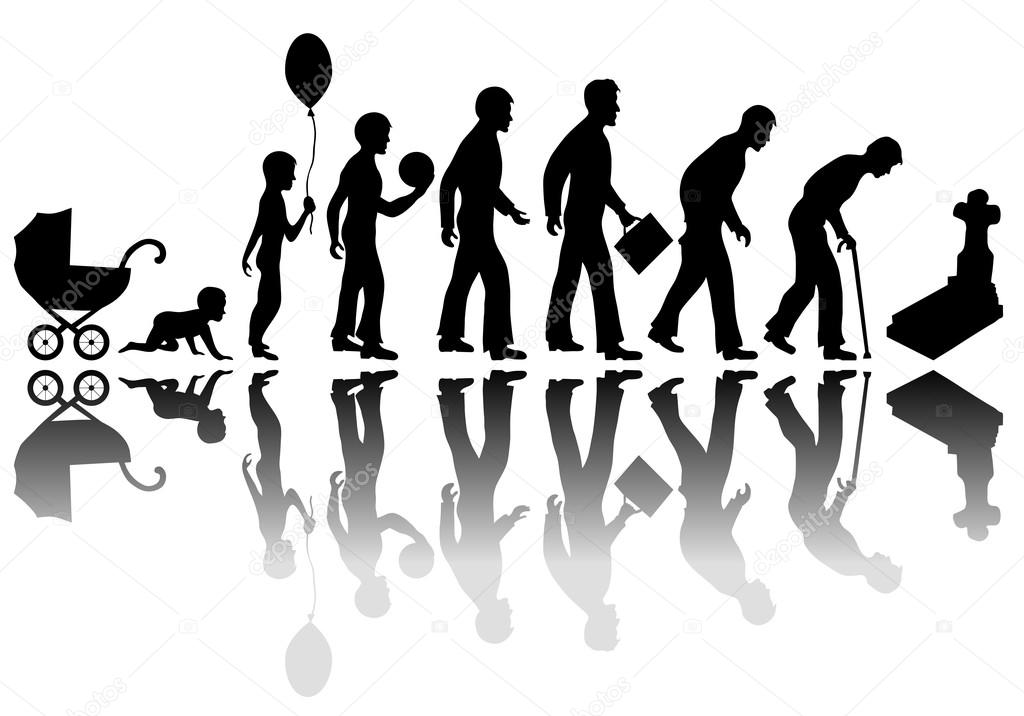 當體育運動領域名稱持續流變….                                   …..市場永遠當道
從國內外體育相關科系名稱變化
 Physical Education e.g., Human Movement Studies, Kinesiology, Sports Management, Recreation, Tourism, Nutrition)…

體育系所  例: 運動科學、運動競技、運動休閒、運動餐旅 
           管理系所…(例:師大體育系  師大體育與運動科學系)
 
                     籠統 分門別類 跨領域範疇

                     真實社會脈絡/理論擺盪
體育課過去、現在到未來現在走到了素養導向
從標準、綱要、課綱到素養
體育素養(Physical Literacy)

體育素養縱評 Edwards, L. C., Bryant, A. S., Keegan, R. J., Morgan, K., & Jones, A. M. (2017). Definitions, foundations and associations of physical literacy: a systematic review. Sports medicine, 47(1), 113-126.
Whitehead 對身體/體育/運動的命題假設?The Core Concept of Physical Literacy
Monism(一元論) embraces a commitment to the individual as a whole rather than being comprised of separate parts. Significant here is the body/mind split. This has implications regarding teachers’ interactions with the individual, who should never be treated as just an object. 身心一體、全人(學生)觀點
Existentialism (存在主義) argues that our nature develops as a result of our cumulative interactions with the world. This suggests that a wide variety of activity contexts are important in providing a rich context in which to foster physical literacy. 多元的、後天環境的 
Phenomenological (現象學) views set out the position that each individual perceives the world from a particular standpoint that has come into being as a result of all previous experiences. This view alerts teachers to the uniqueness of each learner, and thus, the need for differentiation in teaching.  相對社會建構、教/學者獨特生命史

https://www.tandfonline.com/doi/abs/10.1080/1740898010060205
Physical Literacy 身體(體育/運動)素養
“透過動機、自信心、身體競爭性、知識與理解等綜合面向，一生能有益的維持身體活動的追求，並保持鑑賞與負責的態度行為。”

  “the motivation, confidence, 
   physical competence, 
   knowledge and understanding 
  to value and take responsibility 
 for maintaining 
 purposeful physical pursuits/activities 
  throughout the lifecourse.”
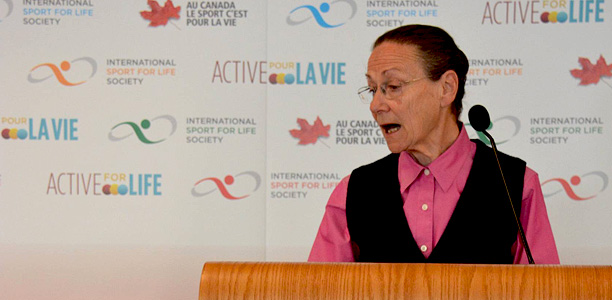 身體/體育素養因時序 (brute fact)產生不同學習/發展重點
生命品質維持導向:

心血管功能、下肢肌力、平衡性、
心靈層次
學習導向:

運動規則、
運動技能、
競爭性活動
職場工作導向:

規律運動、飲食控制、體態維持
素養 = 氣質 = 資本 = 文化 = 能耐
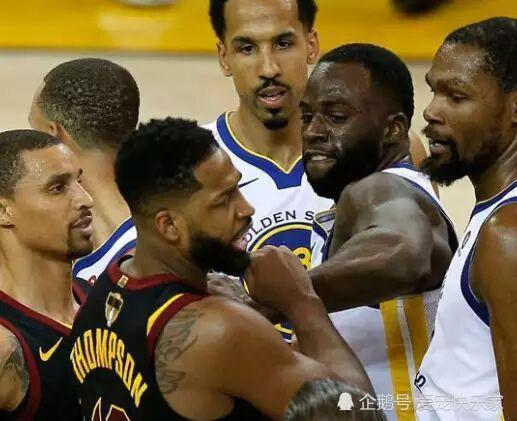 身體/體育素養誰在定義? 感受典範轉移從 Acquisition 到 Participation (Sfard, 1998)
“On Two Metaphors for Learning and the Dangers of Choosing Just One”                           
                              - Anna Sfard
Educational Researcher
Vol. 27, No. 2 (Mar., 1998), pp. 4-13
身體/體育素養的效度?Individual (e.g.,Psychological)  Situated learning (e.g., workplace)     Global (e.g.,socio-cultural) “從區域到全球一致性/變異性?”
[Speaker Notes: 有很多地域性、經濟性、社會性、政治性因素決定體育素養…]
教育領域的素養論述 決定 了體育的價值與資源如何分配
評論 公共政策 國內 專欄
戴伯芬觀點：別鬧了，大學生真的要必修體育？
他山之石: 競技以外的物理性、社會性意義
草地上的短道賽 (影片)
建築走道上的追逐賽https://www.youtube.com/watch?v=XNmu-iScMx8
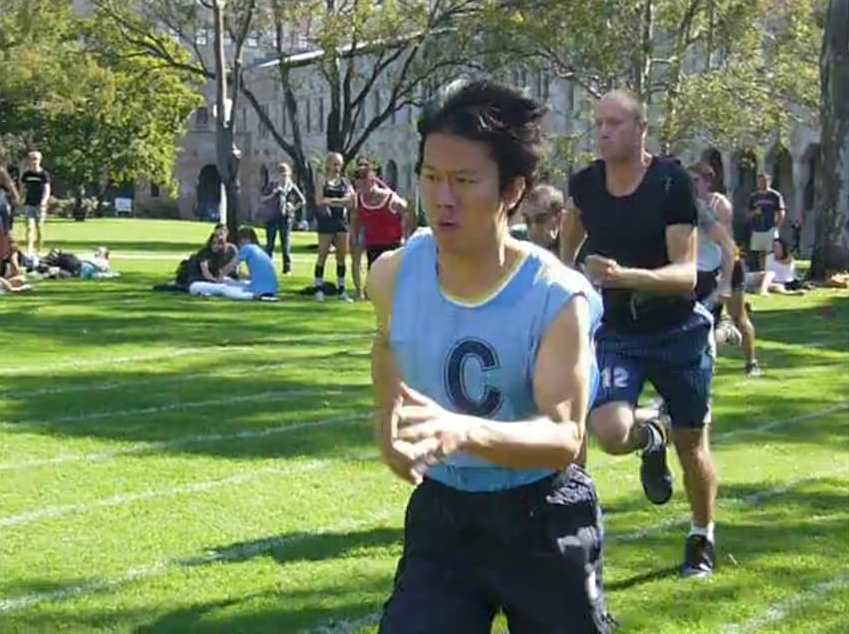 體育 (素養) 是演化的，是生活經驗理解、學習、反思確認、解構與再創造
排球https://www.facebook.com/fansofvolleyball7/videos/1059477484236018/UzpfSTE4MjAxNjAwODc6MTAyMTExMTQyODc5MzI2NTA/

魔術方塊https://www.facebook.com/AmoMama.France/videos/2011447339149946/UzpfSTE4MjAxNjAwODc6MTAyMTEwNjU1Nzk1MTQ5NzA/
“終究，專業工作者習於反思、嘗試、確認怎樣的身體品味、運動知能與素養，能訴諸於外，因應環境社會對教育(身體教育)想像與期待，過程中持續願意接受討論，甚至接受質疑。”
Physical Literacy 怎麼評量?       長期體育測驗技能動作取向現象
Physical Literacy: Importance, Assessment and Future Directions (https://link.springer.com/article/10.1007/s40279-014-0205-7)

Laying the foundations for physical literacy in Wales: the contribution of the Foundation Phase to the development of physical literacy

        從 “外顯動作” 來評量
CAPL
加拿大体育素养测评(The Canadian Assessment of Physical Literacy,CAPL)是目前国际应用较为广泛的测评工具,其理论模型、测试指标、评分体系都经过相对严密的设计和论证,在国际范围内有一定的影响力。

https://www.capl-ecsfp.ca/
終究，評量是很社會性的 …
“不同的評量帶給學習者不同訊息意義。”

    關鍵仍是師生間互動空間、時間與知識權力。




Understanding the pedagogic discourse 
   of assessment in   Physical Education
  Kaycee Chan , Peter Hay  & Richard Tinning
  Pages 3-18 | Published online: 12 Mar 2012
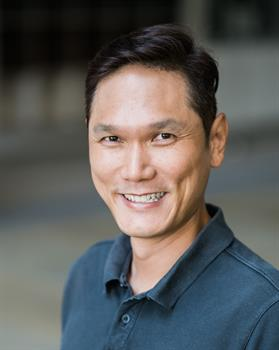 問題?
我們做為現場教學第一線的怎麼看?
    體育素養怎麼測量?

這還是必須回到教學設計、活動安排、學生特性、運動資源、物理環境、學校風氣等等

    不過，關鍵還是體育教師本身，

     “我們自身如何看待身體/體育運動素養?”
我是誰? 我怎麼看
一個喜歡運動的人類，男性

科班出身
(學、碩、博士都在體育運動領域相關)

10年多下來的臺灣體育教學工作經驗 

老實說，我覺得自身體育教學還好，但就持續調整追求進步，依舊對體育/教學感到需要加油….
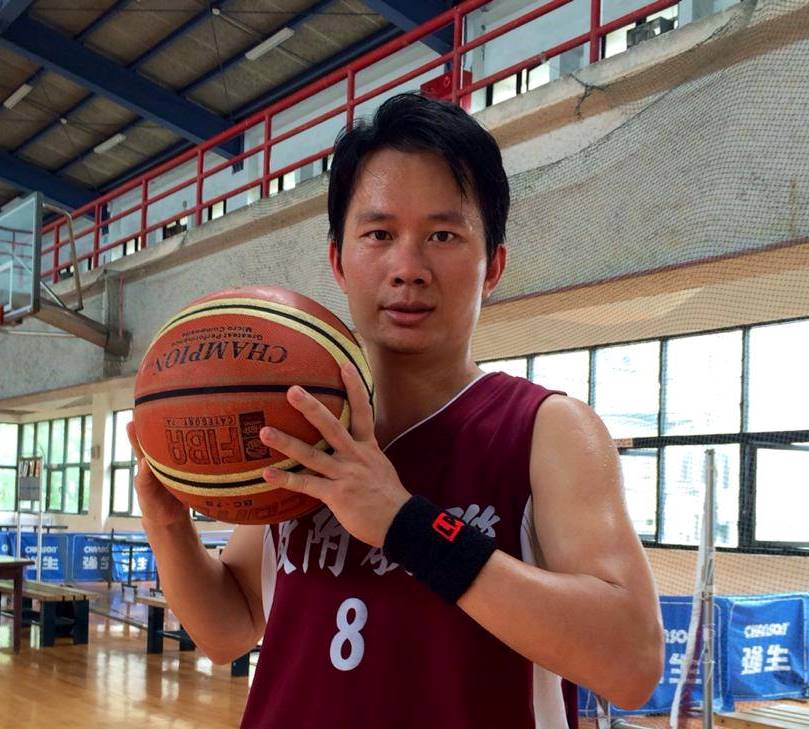 自己體育教學現場五四三/教學研究產出
FACE (校訓)、節氣、運動聯盟似、漫畫、深度討論、時事、多元發想，經常是自己上課的元素

理念: “揉合全球趨勢發展、國內升學社會下體育運動個人理解 ，但慎重考慮在地學校/學生特性、個別差異、體育運動時勢變化”。”


體育教學研究產出…

陶以哲（2019）。運動創客影像趨勢初探。
陶以哲（2016）。六度分隔理論看運動社群網路經營策略。運動管理季刊，32(32)，31-40。
陶以哲（2014）。用運動邁向未來：運動技能學習的社會性溝通觀點。運動與健康研究， 
                            3(3)，56-63
陶以哲 （2015年11月）。你今天臉書了嗎。論文發表於研討會，台北市，國立臺北教育
　　大學。
陶以哲 （2014年11月8日）。運動員品格教育：運動聯盟似的體育授課經驗報告。論文  
        發表於2014東亞人體運動學研討會，桃園市，國立體育大學。
陶以哲 （2014年9月27日）。工作場域學習：一個台北市中學校園體育文化發展實證研
        究。論文發表於節慶、運動、儒學與文化國際學術研討會，台南市，國立臺南大學。
[Speaker Notes: 關於我每學期的課程、我的教學、活動設計、體育考卷等……為什麼我這樣教? 我如何思考?]
評量是甚麼
「評量」旨在了解學生達成教育目標的程度，或分析學生具有的行為特質，以作為改善教學或協助學生成長的依據。 　　
評量的內涵通常包括「量的描述」與「質的描述」。

1.「量的描述」：係指運用數量來描述學生學習成效與行為表現的歷程，教師可善用標準化測驗、評定量表、行為檢核表或其他非標準化測驗，取得數量資料來陳述之。以數量來描述宜顧及測量工具的信度、效度，若採信效度不佳的工具作為描述學生學習與行為的依據，將造成解釋偏差。 
　　
2.「質的描述」：則指運用文字敘述來描述學生學習成效與行為表現的歷程，教師可經由平時觀察學生表現、分析軼事記錄、運用訪談學生或訪問有關人員，以文字敘述來解讀上述資料。以文字來描述時，教師宜盡量以客觀的角度，綜合各項資料來完整的解讀，方不致以偏蓋全或流於主觀。 　　
教師欲適切說明學生的學習與行為必須兼顧 「量的描述」與「質的描述」，方能對學生進行評斷或評價。
 　　
評量僅是教育的手段，而非教育的目的。教師必須善用「評量」以作為提升教師教學品質，增進學生人格發展的根據，因此，「評量的歷程」固然重要，但「評量之後」的補救教學與檢討改進更為重要。若僅「為評量而評量」、「為升學而評量」，將違反評量的原則。
(國家教育研究院，2019)
評量的實作
機械論到社會性建構、抽象到具體、個人到團體
初始性、總結性、過程、結果
認知、情意、技能、行為
紙筆、報告、作品、小論文
    

   學習歷程檔案? 
   (體育能扮演的角色、體育與升學的相輔相成、體育與職涯、生活、生命?)
觀點: 評量(過程到結果)是多面向學習
史美瑤   美國麻州大學安姆斯特校區教師發展中心副主任  
2013.5 評鑑雙月刊第43期
  http://epaper.heeact.edu.tw/archive/2013/05/01/5968.aspx
教育性評量
Grant Wiggins（1998）兩種評量觀念一種是「審核性」的評量（auditive），一種是「教育性」（educative）的評量。

如果教師給學生學習成效的回饋只包含兩次期中考和一次期末考，這種類型的評量就是很典型的「審核性」評量。因為它唯一的目的就是審核學生的學習成績，然後教師以此為基礎給學生打一個等級交上去。這種評量的作法也是Fink（2003）所稱的「回視性」（backward looking）評量。因為這種評量是回頭審視過去數周教師所教過的東西，而考試的目的就是看學生是否學到了。

相對而言，「教育性」的評量則是「前瞻性」（forward looking）的評量。它透過多層的評量方式，提供學生在學習過程中不同的回饋與再學習的機會，主要目的是幫助學生知道如何學（learning how to learn）、如何可以學得更好，而且可以靈活運用所學到的知識和技能。
Linking to the future
使用「前瞻性」的評量
   如何把一般審核式的評量改成前瞻性的評量？Wiggins建議教師出作業或考試題目時，盡可能地考量：(1)作業或考試的題目能接近（模仿）實境生活的情況；(2)作業或考試的題目需要學生做判斷或創新思考──學生需要從所學的知識中尋找線索解決問題，但也不是僅套入公式即可得到解答；(3)需要學生綜合運用所學過的知識，以解決更複雜或發掘新的問題；(4)作業或考試的題目必須讓學生涉獵其他的學科（如歷史、科學、地理、自然等），而不僅是綜合整理本科所學過的知識再呈現而已。
簡而言之，「回視性」評量即是教師對學生說：「我已經教了A、B和C，你們學到了嗎？」而「前瞻性」的評量，則是老師希望學生在學了A、B和C後，去發掘或解決一個未知的情況，或將來他們可能會遇到的問題。所以對於考題或作業，教師可能就會這樣問：「如果你現在要去創立一個網路中文教學平台（一個新情境），而我們教過了A、B和C，你會怎麼運用你學過的A、B和C去達成這個目標？你會如何開始？還有甚麼其他的資訊是你需要知道、蒐集並了解的嗎？」
Linking to the future
●設定清楚的評量標準和評分準則
不論是「前瞻性」的評量或「回視性」的評量，教師都需要給學生一個清楚的評量標準和評分方法，也是Barbara Walvoord（1998）所說的：「勾列出作業的主要特質（primary traits analysis）。」教師除了告訴學生這個作業拿了C以外，更應該幫助學生了解為什麼拿到的是C。例如：如果教師讓學生做實驗報告，教師就必須告訴學生一個優秀的報告包含哪些特質，而在每一項特質標準之下又包括了哪幾種不同的表現等級（從二到五個不等），以及它們的評分點為何；教師也必須清楚告訴學生，這些表現等級之間的差異在哪裡。這也就是設計「評估表格」的步驟與重點。若要讓評量對學生學習的成效有所助益，一定要很清楚地告訴學生評量的標準和評分準則，使他們有所依據，也藉此自我修正和加強，讓他們從評量的過程中繼續學習與精進（註1）。

●幫助學生自我評量
設計「教育性」評量除了在作業和考試上做前瞻性的評量與釐清評量標準之外，還有很重要的一環，就是讓學生有機會評量自己學習的成效。但教師如何幫助學生自我評量呢？學生剛開始也許沒有足夠的知識或相關背景，可以了解如何評量自己的作業。但教師可藉由全班一起討論，腦力激盪出一組大家都同意的評量標準，然後讓學生用這套標準來評量其他同學的作業，然後再拿來評量自己的功課。
比方說，老師可以要求學生閱讀其他同學報告的草稿，然後給同學回饋，這時學生就必須先知道甚麼才算是好文章、好文章的特色在哪裡、評量的標準在哪。如果透過全班一起討論，列舉出一組大家都同意的評量標準後，再拿這些標準評量閱讀報告，則學生不但對作業本身的要求有更深一層的體會，對評量別人的文章也比較有方向，知道自己該如何著力、如何改善自己報告的寫作。幫助學生做自我評量的另外一個重要因素，是當學生親身參與釐定評量標準的過程之後，對於自己的表現將會更專注、更投入，對學習結果的好壞也較願意負起責任。
Linking to the future
●評量中的即時回饋

回饋也是評量的一環。回饋的另一個功用在於提供教師與學生之間的對話。如果只有評量，那只是教師對學生表現結果的一個「審核性」的告知。評量應該是常態性的，是即時性的。例如，教師可以在任何一個課堂裡，讓學生回答三個問題：(1)在這堂課裡你學到些甚麼？請列舉三項。(2)有哪一個我們討論過的觀點或課程內容，是你仍然不清楚的？(3)是否還有哪個部分是你希望可以再多花點時間來討論的？這樣的評量不但幫助教師即時了解學生學習的現況，同時也能給予學生機會反省自己學習的成效。這類的回饋除能讓教師檢視自己的教學成效，也可提醒學生隨時注意學習內容與自己的吸收程度，進一步自省從學習中得到哪些收穫；例如：「在這過程中我學到了甚麼？甚麼是我的瓶頸？有甚麼地方我做的不錯？還有哪些部分我可以做得更好？」。

●評量是學習中的進行曲而不是學習樂章的終止

評量是以幫助學生學習成長為出發點，而每一次的評量都是一次再學習的機會。如果學生不斷從評量中學習，繼續加強他們的知識與學習能力（learning how to learn），則將來在別的課程或工作上，他們所學過的都是未來可以用得到的。就好比運動員總是不斷修正自己的動作以求表現更好，他們的動力來自於獲得更好的成績與不斷的掌聲。學校裡的學生也是一樣，不論他們是在學習闡釋一本小說、學著培養批判思考能力，或是去平衡一個季節性報表，都得有一個很清楚的學習標的，知道如何適時修正；這些就端賴不斷地評量與回饋，以提供方向和修正的方法。這些回饋可以來自教師，可以來自同儕，也可以是自評而得。適時的評量提供他們足夠的資訊與動機去繼續學習，繼續改進。評量是學習過程中的一環，是學習中的進行曲，而不是學習樂章的終止。
評量的向度與可能性
師生共議評量
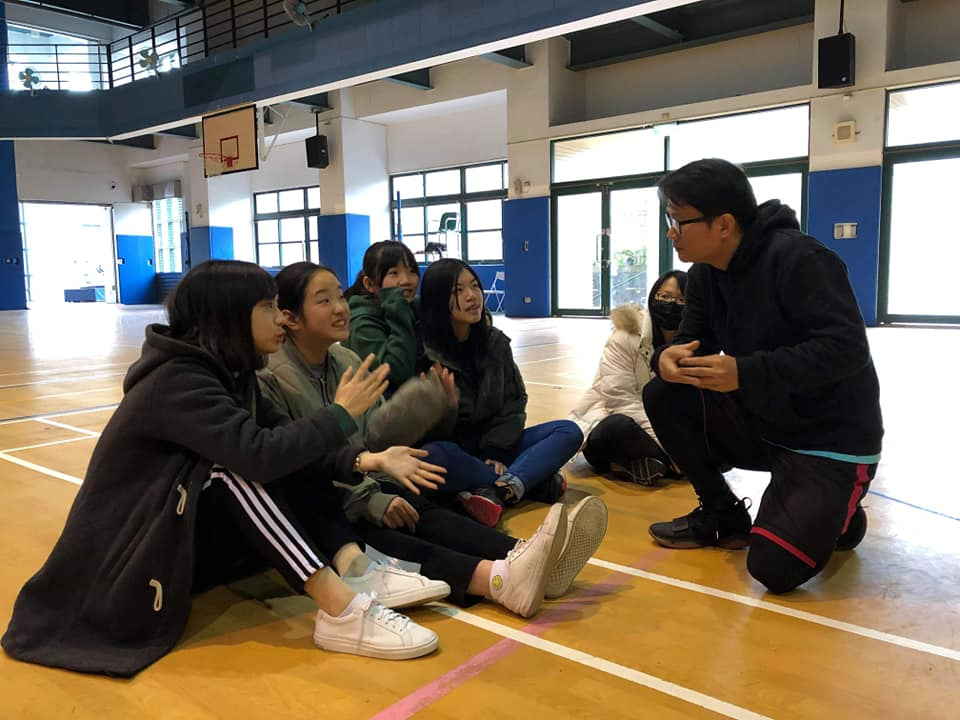 學習共同體
評估量表
評估量表
http://epaper.heeact.edu.tw/archive/2012/11/01/5889.aspx
評估表格4 x 3
例: 籃球1分鐘六定點兩人協力投籃特定動作精熟導向/比賽情境/
籃下三點各五球、中距離三點各五球
籃球1分鐘六定點兩人協力投籃
插入示範影片/文字說明
https://www.facebook.com/yiche.tao/videos/2315474048464342/
1分鐘、六定點、兩人協力籃球投籃
比賽導向學習 (TGFU) 參與就是評量
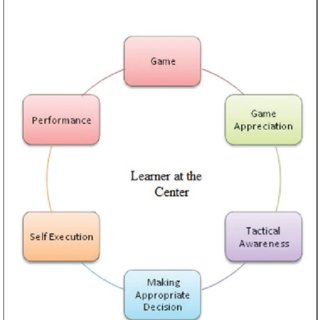 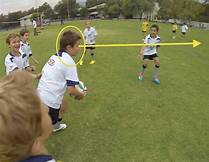 用排球打手足球: 實際在練習排球低手(創造與建構過程可以確認評量/學習品質)
https://www.facebook.com/yiche.tao/videos/2315606511784429/
比賽導向學習 (TGFU)，評量的意涵與實作?
師生都是評量者、但需留意分數帶來的社會效應。
師生製作運動冠軍戒指
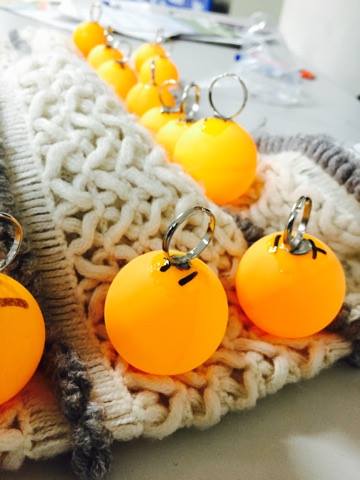 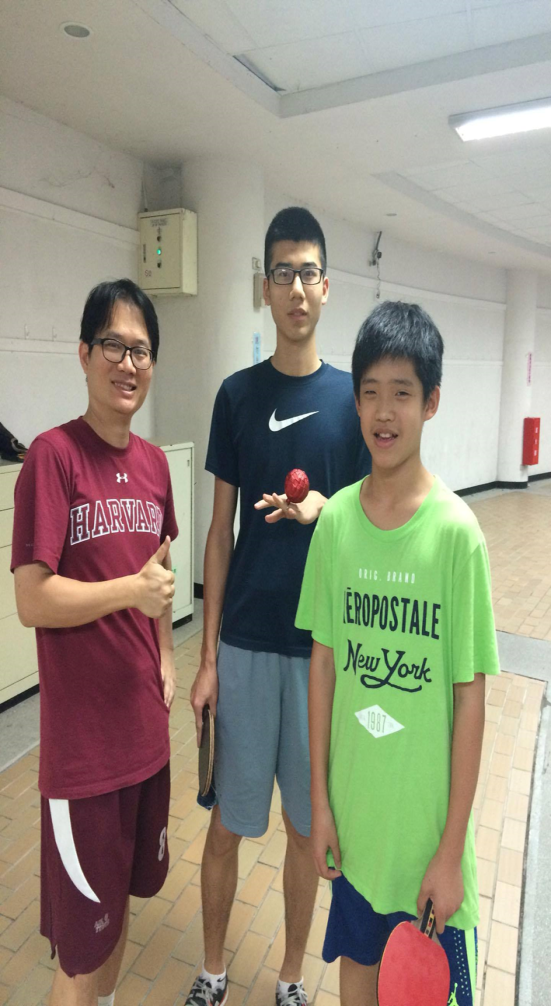 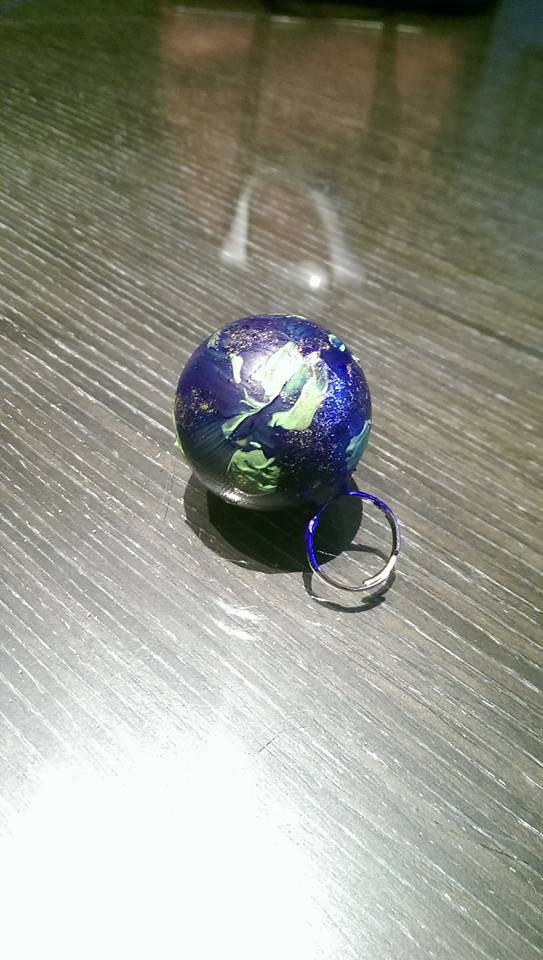 生活科技跨體育
製作桌球發球機 (圖示與影片)
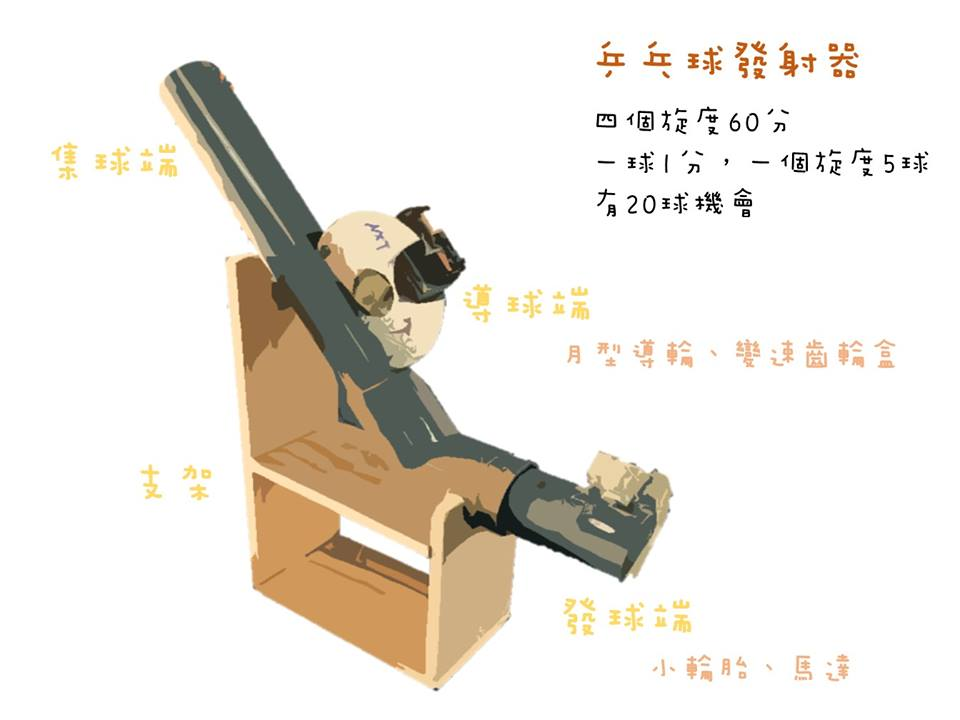 評量當然也可以手作呈現，看別科怎麼做
一個行政教師、水火箭、與運動會的故事
另一個數學老師向量與定向越野
https://www.facebook.com/100000150202683/videos/pcb.2371361786212138/2371790972835886/?type=3&theater
體育老師手做跨欄欄架
這不也是跨領域?
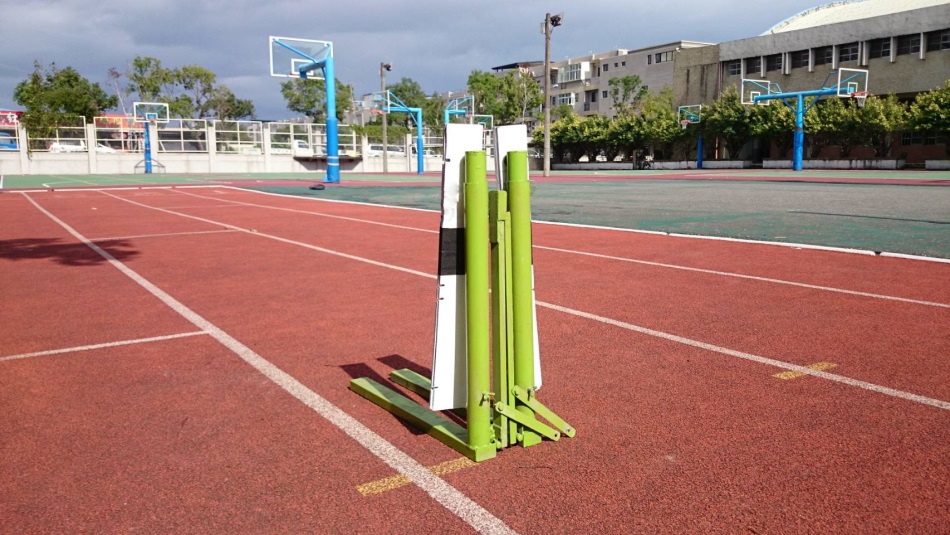 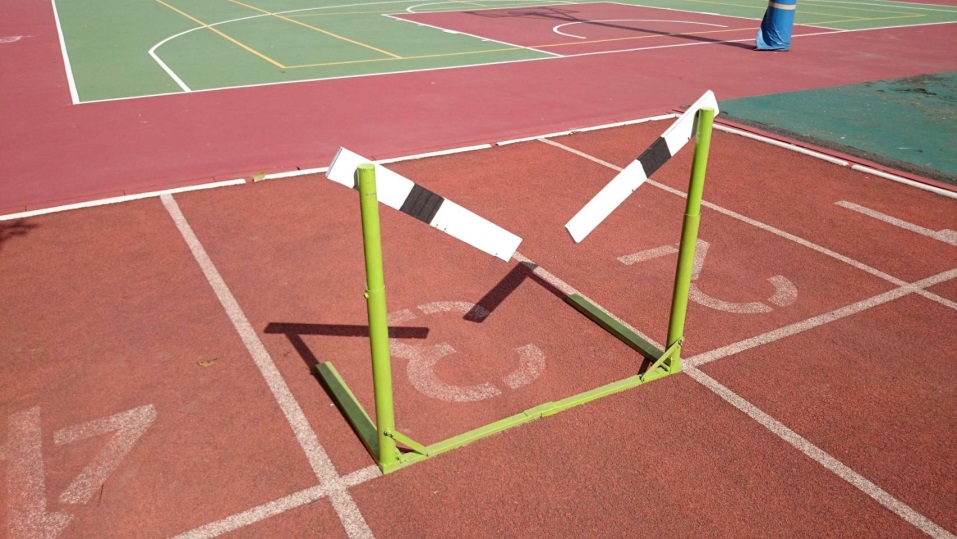 學習檔案歷程
術科導向趨勢
(個人性到社會性、單一性到複雜性、教師導向到學習者導向)

評量內容的多變
    筆試、口頭報告、書面報告、參與運動相關賽事、運動參與、動作展演、小論文、作品

給分上的比例? 訊息?
學習歷程檔案
https://ws.moe.edu.tw/001/Upload/23/relfile/8006/55624/274d7544-905b-4b43-af8a-9d7c0428a14c.pdf

Q: 體育如何因應教育趨勢?  體育與升學如何相輔相成?

A: 國內外非體育類別科系而言
    體適能個人數據、運動賽會參與證明、跨領域參與紀錄
國內外體育運動相關科系 
    體育學/術成績、訓練日誌、跨領域參與紀錄

  學生大數據資料庫建立可能性?
動作技術/報告/作品實作以外紙筆測驗，體育筆試可以怎麼出?
運動規則、運動技術知識、到底如何出?
   展現出廣度、深度? 
   具文化性、歷史感、科學力?
   能掌握區域性、在地性、跨國性甚至全球化?
   上達太空? 下接地氣?
   有興趣嗎?
   學生在意嗎?
體育以外的人在想甚麼?別的學科他們在想甚麼?
他們的課本長甚麼樣子?
考卷長甚麼樣子?
地理人文知識考題，透過時事性運動賽事包裝呈現
總統任期、中央部會權力、人民權力限縮等，可以如何在體育運動考題類似呈現?
歷史考題，運動考題如何歷史呈現?
語言在體育考卷如何情境化?
如何扣到素養所謂的 “標準”?
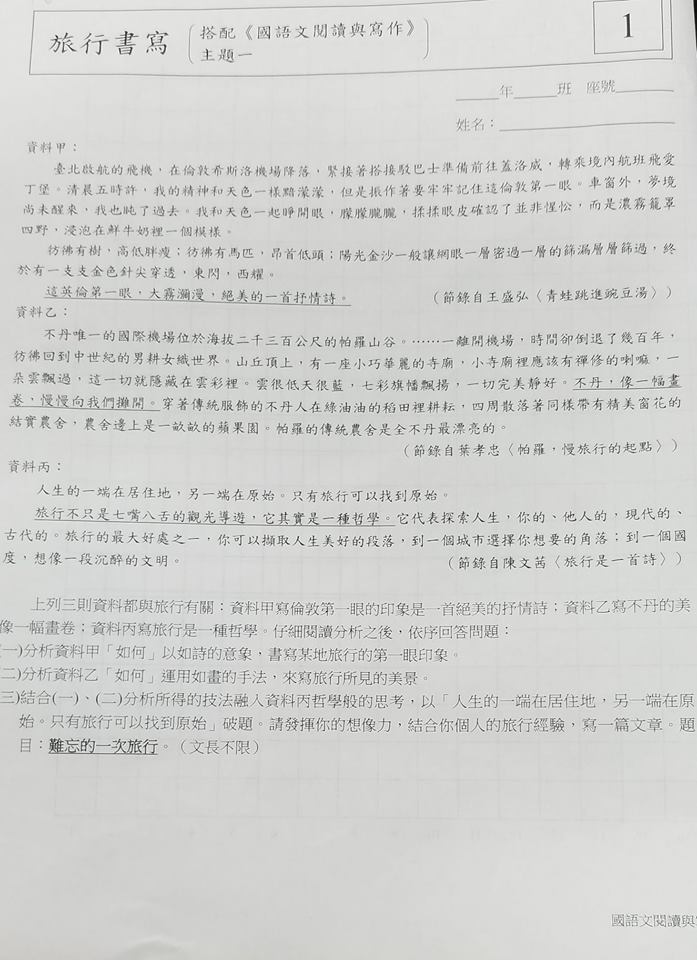 我的體育筆試
出題前: 
上課情境 (師生互動、節氣、TGFU、校內外體育運
              動事件等)、口頭提示、教科書複習等。

考試時觀察:   
考生(被迫)專注、老師看著我的表情。

隨機訪談:  
“選擇題描述很妙”、“老師你出的很難”、 “為什麼有英文”、 “文章不錯”、“其實仔細寫沒那麼難”、 “原來體育可以這樣出”等….
 
結果: 
考試時間大約35分-50分左右，各班成績落在60-80分間。
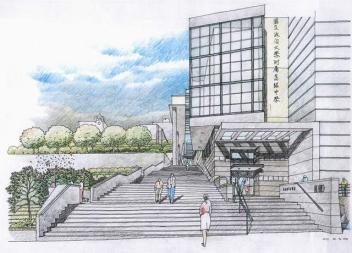 運動與社群網路
https://www.facebook.com/groups/558329470898437/

六度分隔理論看運動社群網路經營策略
陶以哲
運動管理 ； 32期 (2016 / 04 / 01) ， P31 – 40
   http://www.airitilibrary.com/Publication/alDetailedMesh?docid=18148972-201604-201610270017-201610270017-31-40
運動與微電影
根基於Maker趨勢、希冀透過運動元素，發揮師生自由、自律、創意、活力運動微電影。
   https://www.facebook.com/groups/759425827413574/

運動管理 ； 32期 (2016 / 04 / 01) ， P31 – 40
運動與媒體
將教育/體育運動/社會觀察等反思感受，訴諸於平面媒體
例: 

教育是甚麼? (天下雜誌)
https://opinion.cw.com.tw/blog/profile/52/article/669
東奧正名? (蘋果日報) https://tw.appledaily.com/new/realtime/20181115/1466447/
體育課/體育設施再思索? (風傳媒) https://www.storm.mg/article/1007888
體育課教學體悟
適度的與外界保持訊息暢通
理解區域以至全球的體育運動發展
理解台灣全體與局部的體育運動狀態
解讀學校本身的生態特性
試著從專業與跨領域觀點檢視體育課
並回到教育、生活甚至生命觀點
持續檢視自身過往生命史
保持熱情
建議
檢視自我生命史
檢視環境 (校園社會/物理環境特性)、區域發展、全球趨勢
評量應考慮深度、廣度、實際、理想、生態效度
欣賞別人在做甚麼、反思自己能做甚麼
關鍵是: 問題是甚麼? 如何解決?未來的挑戰?
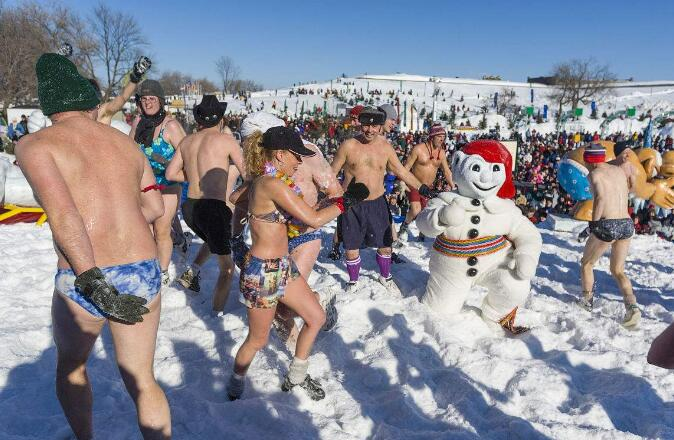 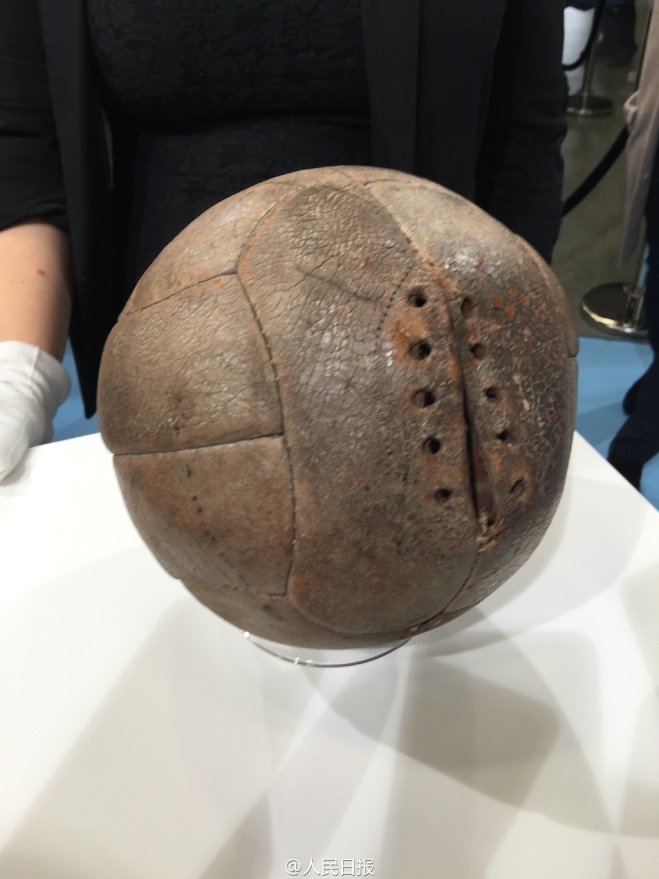 試作: 如何透過校園情境、跨領域不同教科書，發展出具生態效度的體育筆試考題
試作一、
請各組分享、討論各校物理環境、校園文化、體育比賽、體育進度等，發展出校本特性的體育筆試題目。

試作二、
請各組瀏覽各科目教科書，看是否能跨領域整合下，看是否能發展出體育核心元素的筆試題目。
  例: 
體育/國文、體育/英文、體育/數學、體育/社會、體育/自然…

然後，我們來互相吐槽傷害看看 ^_^…
主體或客體?
如何解決低手控球問題?
如何解決發球腳踩線問題?
如何解決排球接發球問題?
如何解決團隊組合進攻不順問題?
如何解決學校體育課雨天沒排球場地問題?
如何解決學校班際排球賽男女比例問題?
如何解決學校代表隊出賽屢戰屢敗問題?
如何解決學校代表隊比賽相關費用、裝備問題?
如何解決學校代表隊團隊氣氛、課業壓力與導師問題?
如何解決學校代表隊公關形象、氣質出眾、文武兼具問題?
有機會多交流
謝謝指教!

Email: yiche28@yahoo.com.tw
臉書  陶以哲https://www.facebook.com/yiche.tao
手機: 0928-317-098